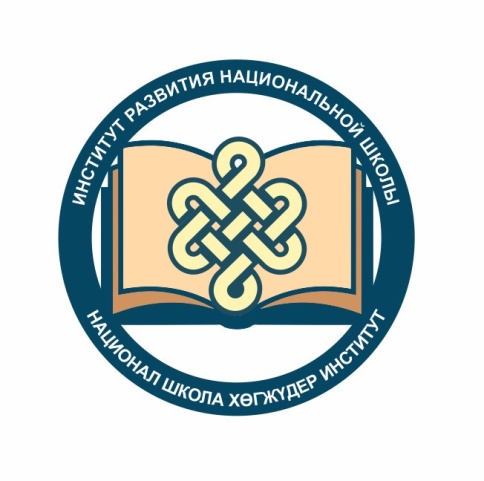 Төрээн чогаал8 класс Екатерина Танованыӊ«Иениӊ салым-хуузу»
Тургузукчузу:
Куулар Сайсуу Алексеевна, 
Кызылдыӊ № 2 школазыныӊ 
тыва дыл, чогаал башкызы
Екатерина Туктуг-ооловна Танова - шүлүкчү, прозачы, драматург, башкы, журналист, хөй-хөй очерктерниң, публицистиг болгаш эртем талазы-биле чүүлдерниң автору.
1930 чылдың март 27-де Сүт-Хөл кожууннуң Кара-Чыраага төрүттүнген. 
Баштайгы шүлүүнүӊ ады - «Кара-баарзык». Ол 1952 чылда «Сылдысчыгаш» солунга парлаттыныпүнген.
Баштайгы тыва херээжен чогаалчы-эртемденниӊ чогаадыкчы ажыл-чорудулгазын Тыва Республиканыӊ Чазаа бедии -биле үнелеп , 2005 чылдыӊ апрель 8-те №156 Чарлыын ёзугаар Екатерина Туктуг-ооловна Тановага «Тыва Республиканыӊ Улустуӊ чогаалчызы» деп хүндүлүг атты тывыскан .
Чечен чугаалар болгаштоожуларыныӊ аттары: «Ийи-ийи»(1966),«Чайынналган чашкы шаавыс»(2000), «Акым дугайында тоожу» (1976),«Иениӊ салым-хуузу»(1991), «Дошкунчылдарныӊ чазы»(1993).Баштайгы романы 1995 чылда «Кара-Бай» деп аттыг үнген.
Е. Танова – 30 ажыг ырларныӊ автору. Ол ырларыныӊ аялгаларын , колдуунда ѳѳнүӊ ээзи Альберт Седип-оолович база оглу Вячеслав Тановтар бижип турган . Чижээ : «Анай-Хаак», «Чырык күзел », «Тѳрээн Тывам», «Сылдыс-Шокар», «Хадыӊчыгаш», «Частыг чай», «Бора-Шээлей», «Сайзанак».
Наталья Дойдаловна Ажикмаа-Рушева – баштайгы тыва балерина, Ооӊ ѳѳнүӊ ээзи – Николай Константинович Рушев – орус чурукчу Оларныӊ уруу – Надя Рушева – кайгамчык талантылыг чораан аныяк чурукчу.
Онаалга
1. Өɵредилге номунда арын 186 – 196 номчааш, дараазында айтырыгларга бижимел-биле харыылаңар: арын 196 айтырыглар № 1, 4.
2. Тест-биле ажыл «Е.Танованың чогаадыкчы намдары»
 https://www.testwizard.ru/test.php?id=6430